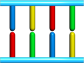 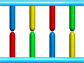 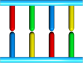 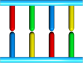 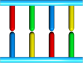 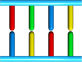 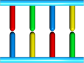 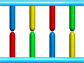 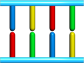 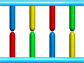 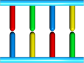 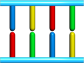 MLH1
MLH1
MLH1
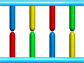 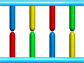 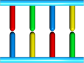 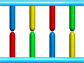 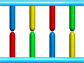 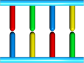 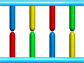 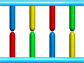 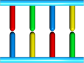 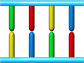 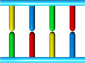 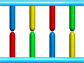 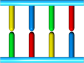 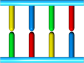 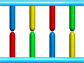 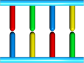 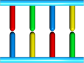 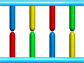 Pol-dle
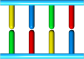 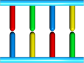 PMS2
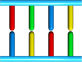 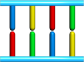 PMS1
PMS1
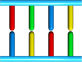 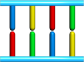 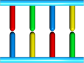 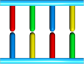 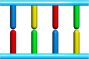 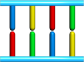 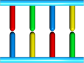 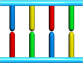 MSH3
MSH3
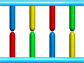 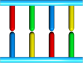 MsH6
MsH6
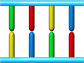 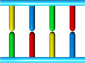 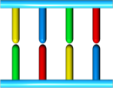 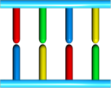 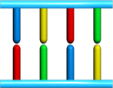 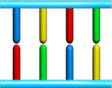 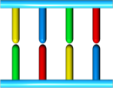 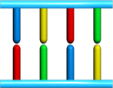 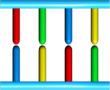 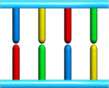 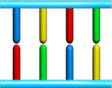 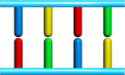 MSH2
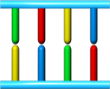 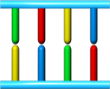 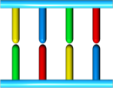 MsH2
MsH2
MSH2
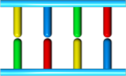 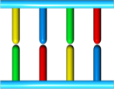 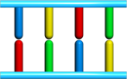 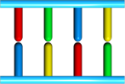 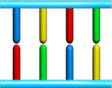 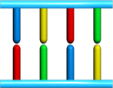 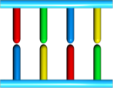 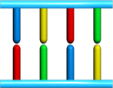 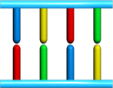 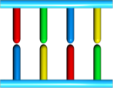 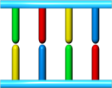 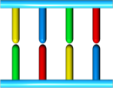 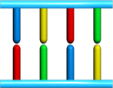 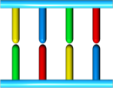 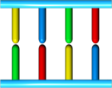 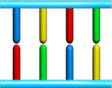 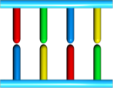 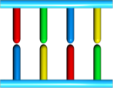 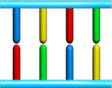 Pol-dle
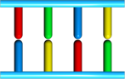 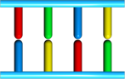 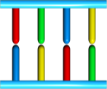 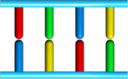 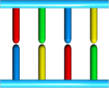 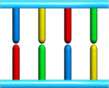 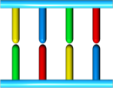 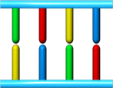 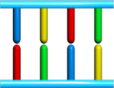 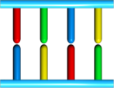 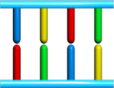 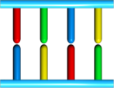 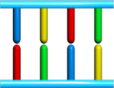 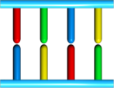 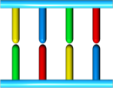 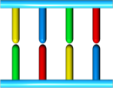 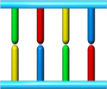 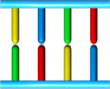 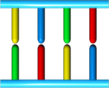 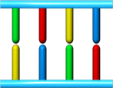 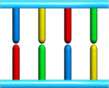 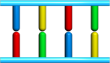 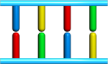 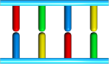 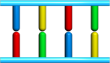 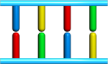 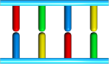 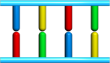 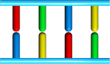 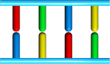 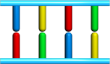 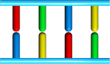 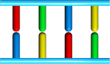 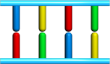 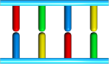 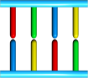 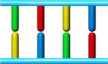 Exonuclease
 
(3’    5’)
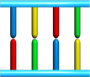 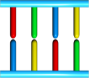 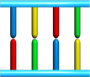 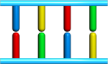 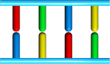 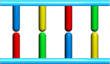 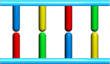 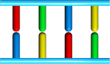 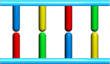 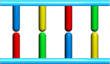 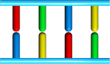 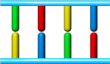 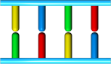 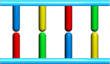 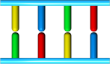 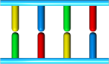 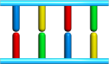 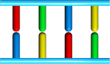 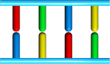 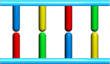 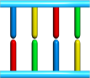 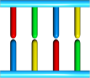 Exonuclease
     (3’     5’)
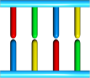 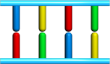 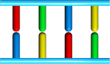 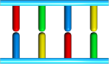 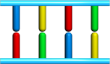 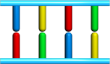 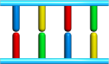 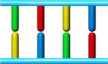 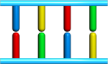 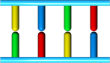 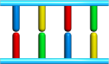 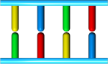 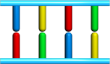 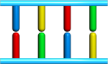 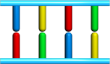 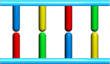 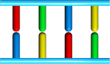 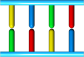 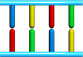 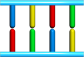 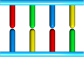 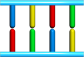 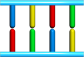 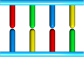 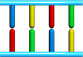 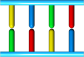 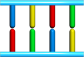 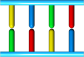 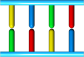 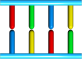 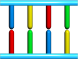 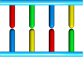 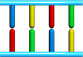 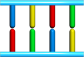 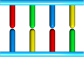 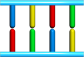 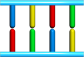 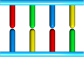 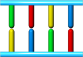 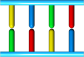 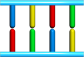 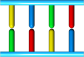 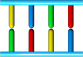 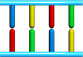 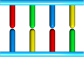 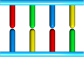 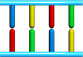 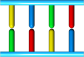 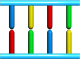 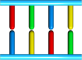 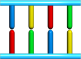 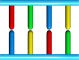 Exonuclease
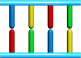 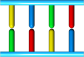 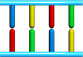 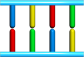 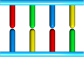 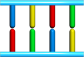 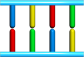 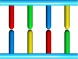 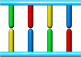 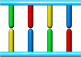 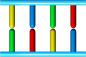 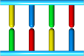 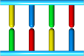 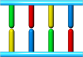 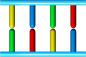 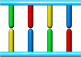 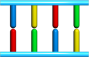 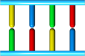 PCNA
RFC
RPA
Pol-a
Pol-a
Pol-a
Pol-a
Pol-dle
FEN1
(MutLa)
Mismatch IncorporationDuring Replication
Nucleus
(MutSa)
Mismatch Recognition& Strand Discrimination
Strand Excision
(MutLb)
(MutSb)
Exonuclease
    (5’     3’)
Strand Resynthesis
(5’     3’)
[Speaker Notes: Fig.2. Mismatch Repair in Eukaryotes. MMR removes nucleotides mispaired by DNA Polymerases and IDLs (Insertion/Deletion Loops) ranging from one to ten or more bases that result from slippage during replication of repetitive sequences or during recombination. Defects in this system dramatically increase mutation rates, fuelling the process of oncogenesis. Four main steps involved in MMR are (1) recognition of base-base mismatches and IDLs; (2) recruitment of additional MMR factors; (3) search for a signal that identifies the wrong (newly synthesized) strand, followed by degradation past the mismatch; and (4) resynthesis of the excised tract [94]. There are several mispair-recognizing proteins. The eukaryotic MMR system contains proteins related to the bacterial MutS and MutL proteins but is more complicated than the bacterial system. It involves two different heterodimeric complexes of MutS-related proteins, MSH2-MSH3 (known as MutSBeta) and MSH2-MSH6 (known as MutSAlpha), and each has different mispair recognition specificity. Heterodimers MSH2-MSH6 focuses on mismatches and single-base loops, whereas MSH2-MSH3 dimmers (MutSBeta) recognize ILDs. Similarly, instead of a single MutL-related protein, eukaryotic MMR involves a heterodimeric complex of two MutL-related proteins, MLH1-PMS1 (PMS2 in humans) [95]. Heterodimeric complexes of MLH1/PMS2 (MutL-α) and MLH1/PMS1 (MutL-β) interact with MSH complexes and replication factors. Excision and resynthesis of the nascent strand (containing the mismatch or IDL) are performed by several proteins, including PCNA (Proliferating Cell Nuclear Antigen), RPA (Replication Protein-A), RFC (Replication Factor-C), Exonuclease-I, DNA Polymerases Delta/Epsilon, Endonuclease FEN1 (Flap structure-specific Endonuclease-1), and additional factors. MMR components also interact functionally with NER (Nucleotide Excision Repair) and recombination.]